Instructions
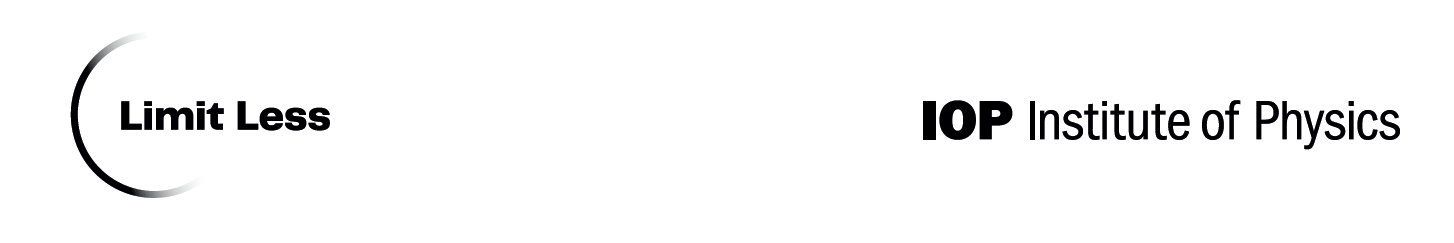 Build a search and rescue robot
Design a robot to help your superhero team rescue people. Start with a simple square body, then add tools and equipment to help your robot do its job!
Before you start:
Be careful with scissors (ask a grown-up for help if you need to).
Colour in your robot’s body with the design of your choice. 

Carefully cut out all around the body, following the solid lines. Be careful not to cut off the tabs!

Fold along all of the dotted lines

Use sticky tape or glue to stick the robot’s body together into a 3D shape.

Choose what goes onto your robot body. We’ve given you some ideas to start with, but you can draw your own! Think about what jobs the robot needs to do and design equipment and tools that will help the robot rescue people.

Cut out the robot’s body parts and stick them on – for things like the cameras, the torch and the satellite dish, you can use the tabs to stick them onto the top of your robot body.

Your robot is now ready for a search and rescue mission!
Use this space to design your robot’s equipment:
Template
Build a search and rescue robot
Colour in the pieces and cut out carefully
This bit becomes the robot’s body!
Cameras
Robot arms
Satellite dish
Tracks
Propeller
Torch